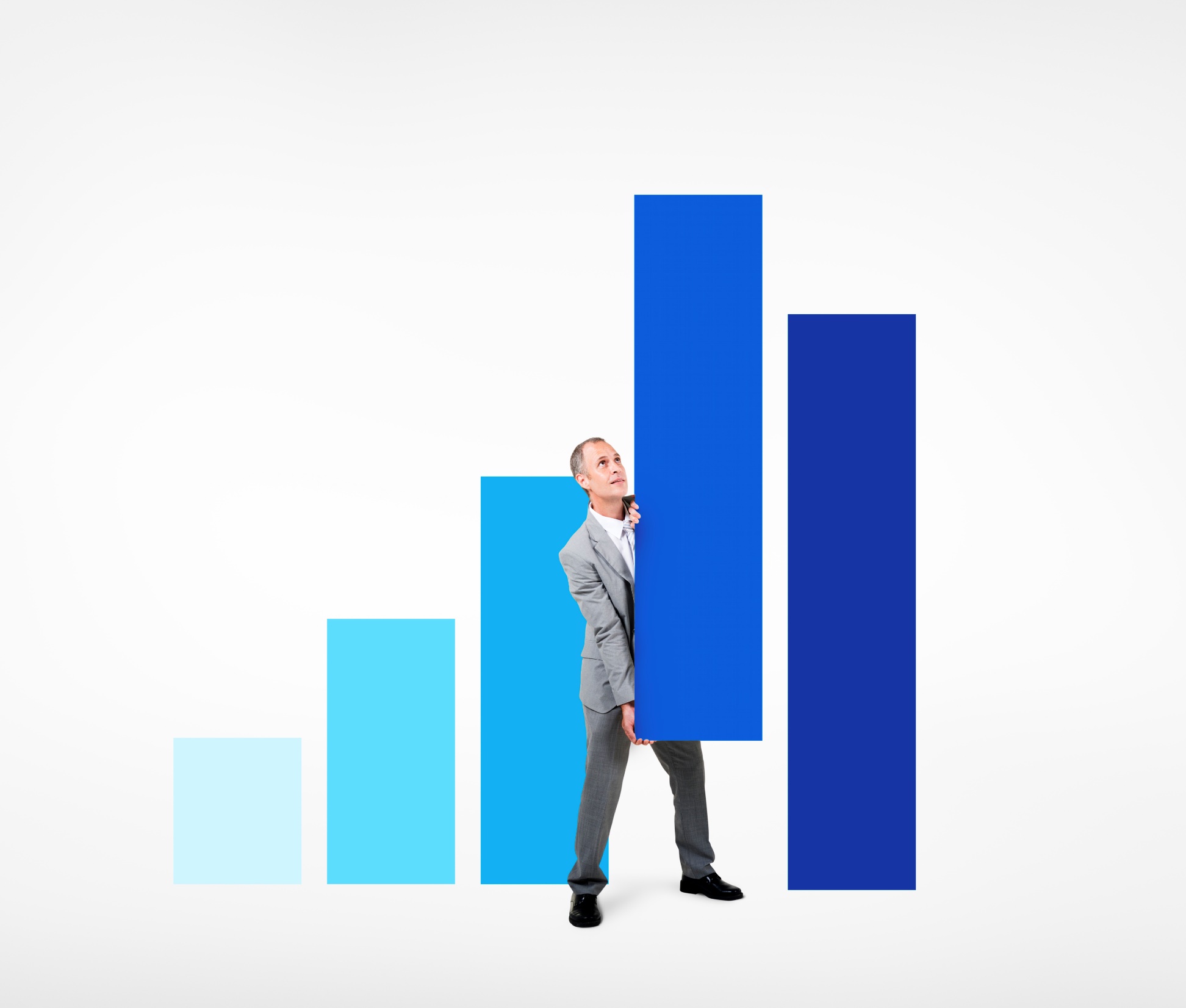 TheMightyMarketing Plan
Less Is More!
www.SmallBusinessSolver.com © 2018
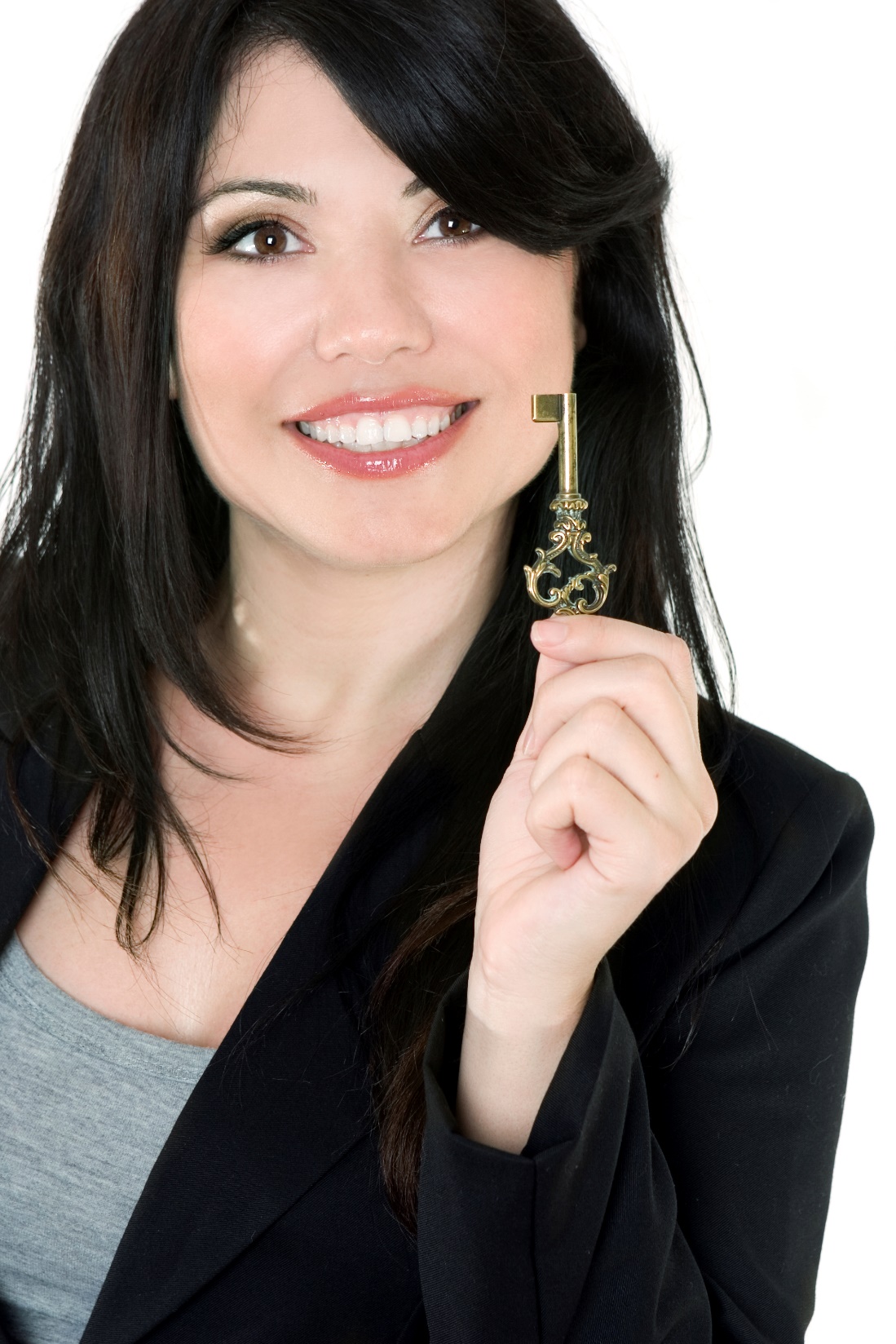 Marketing & Success Go Hand In Hand
www.SmallBusinessSolver.com © 2018
The Goal
A 3 month marketing plan to launch a business.
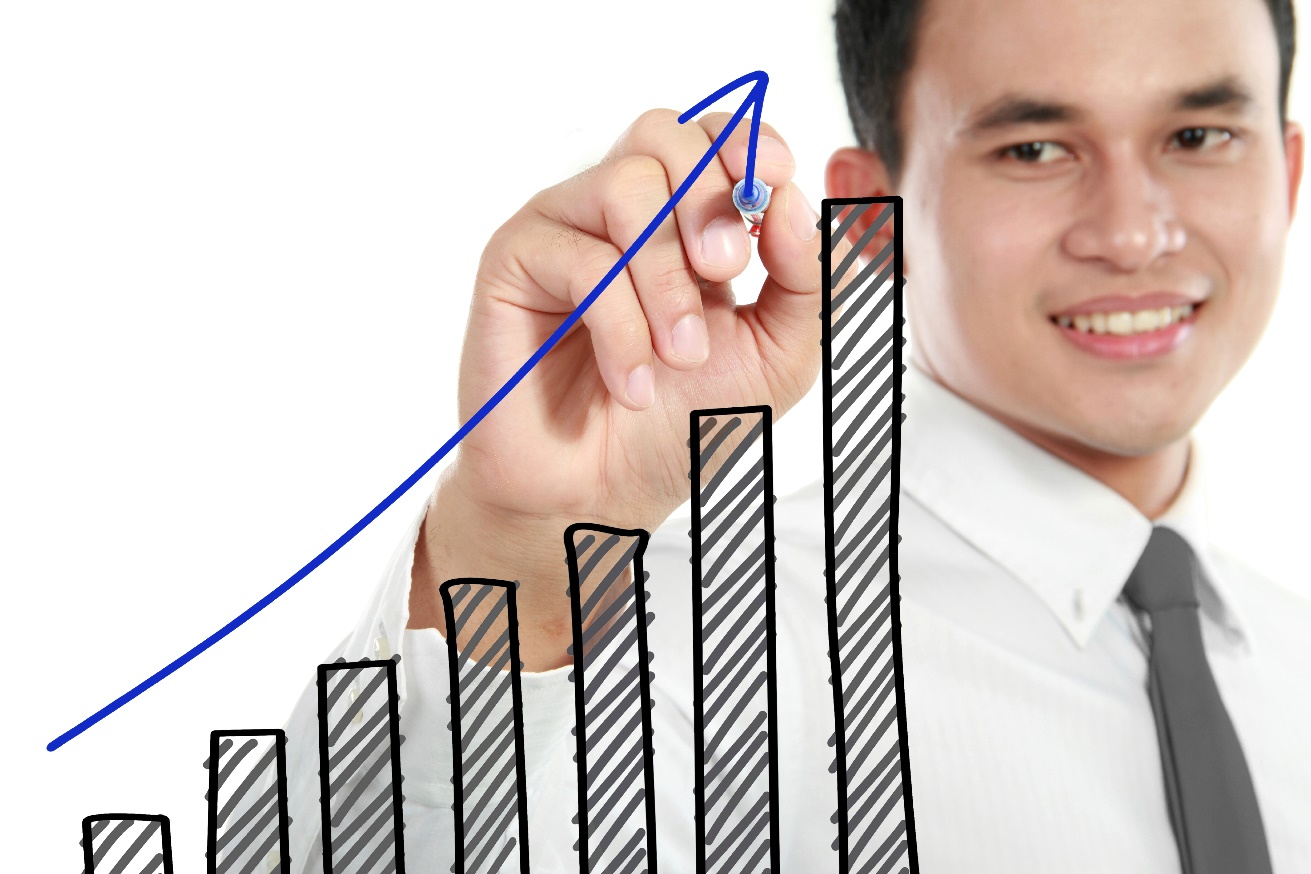 www.SmallBusinessSolver.com © 2018
Key Points
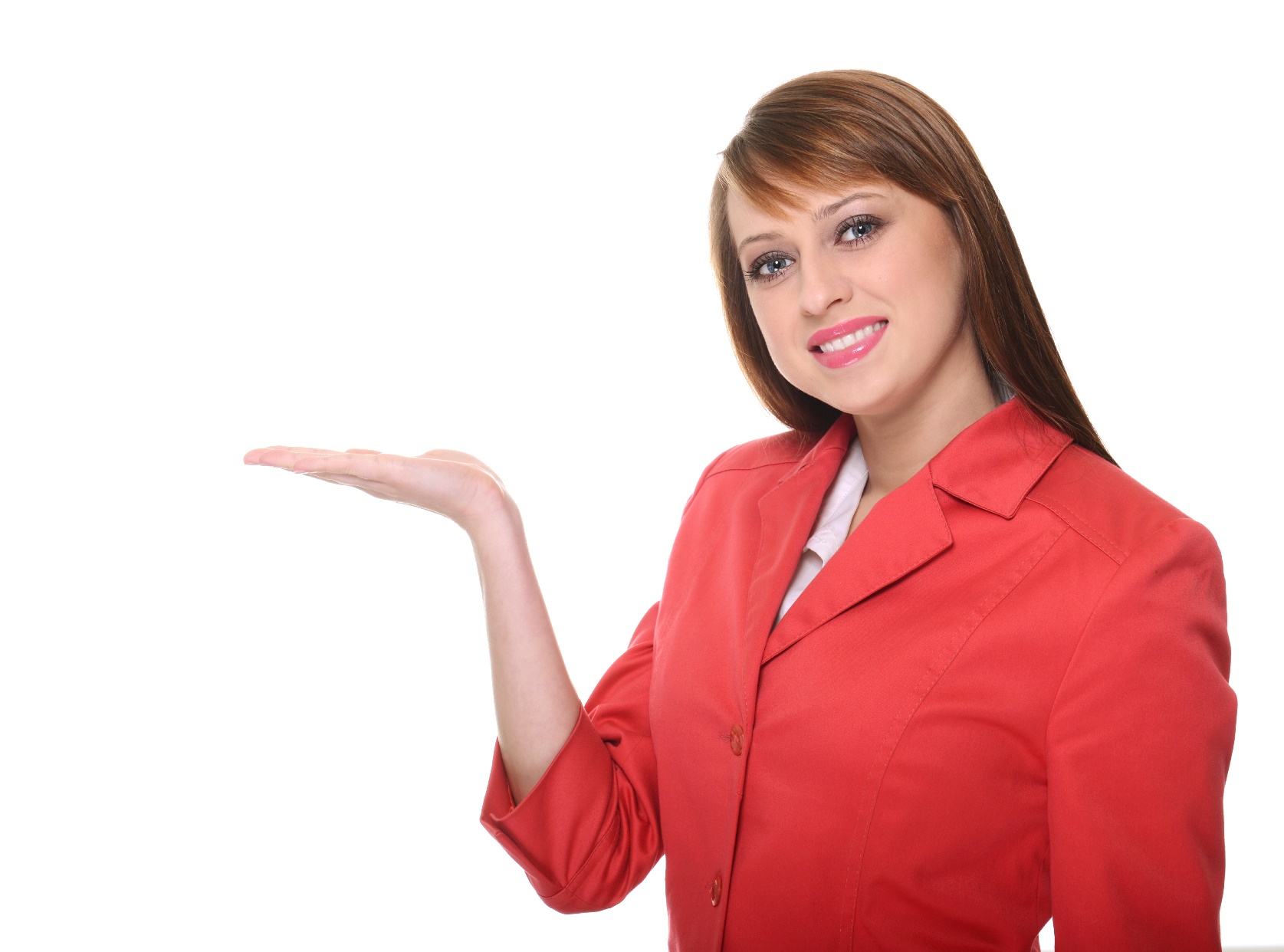 When? Timeframe
What? Sales Goals
Who? Target Audience
How? Message
Where? Tools
Example
What not to do
Your next steps
Wrap up
www.SmallBusinessSolver.com © 2018
Worksheet
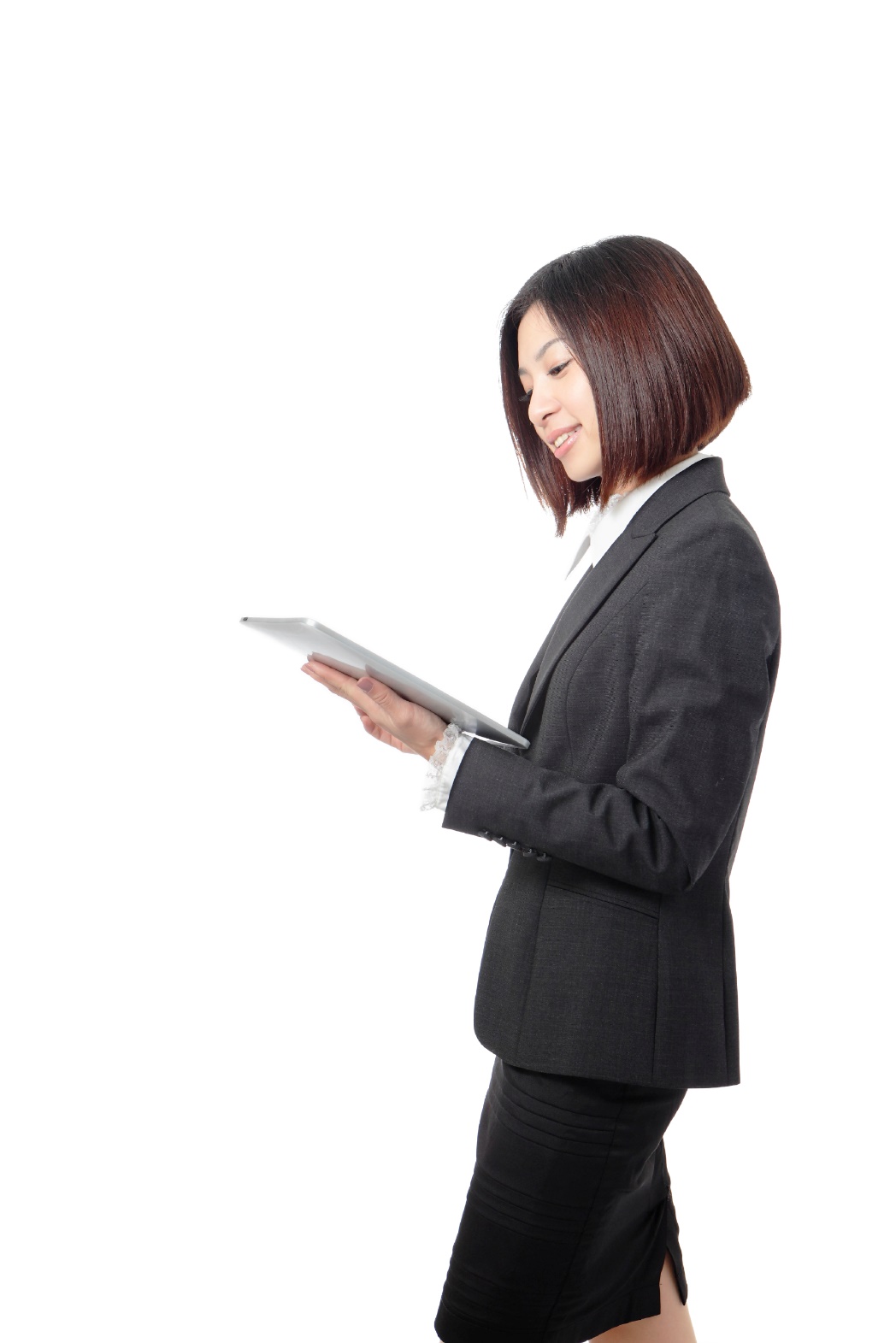 Grab your worksheet and follow along.
www.SmallBusinessSolver.com © 2018
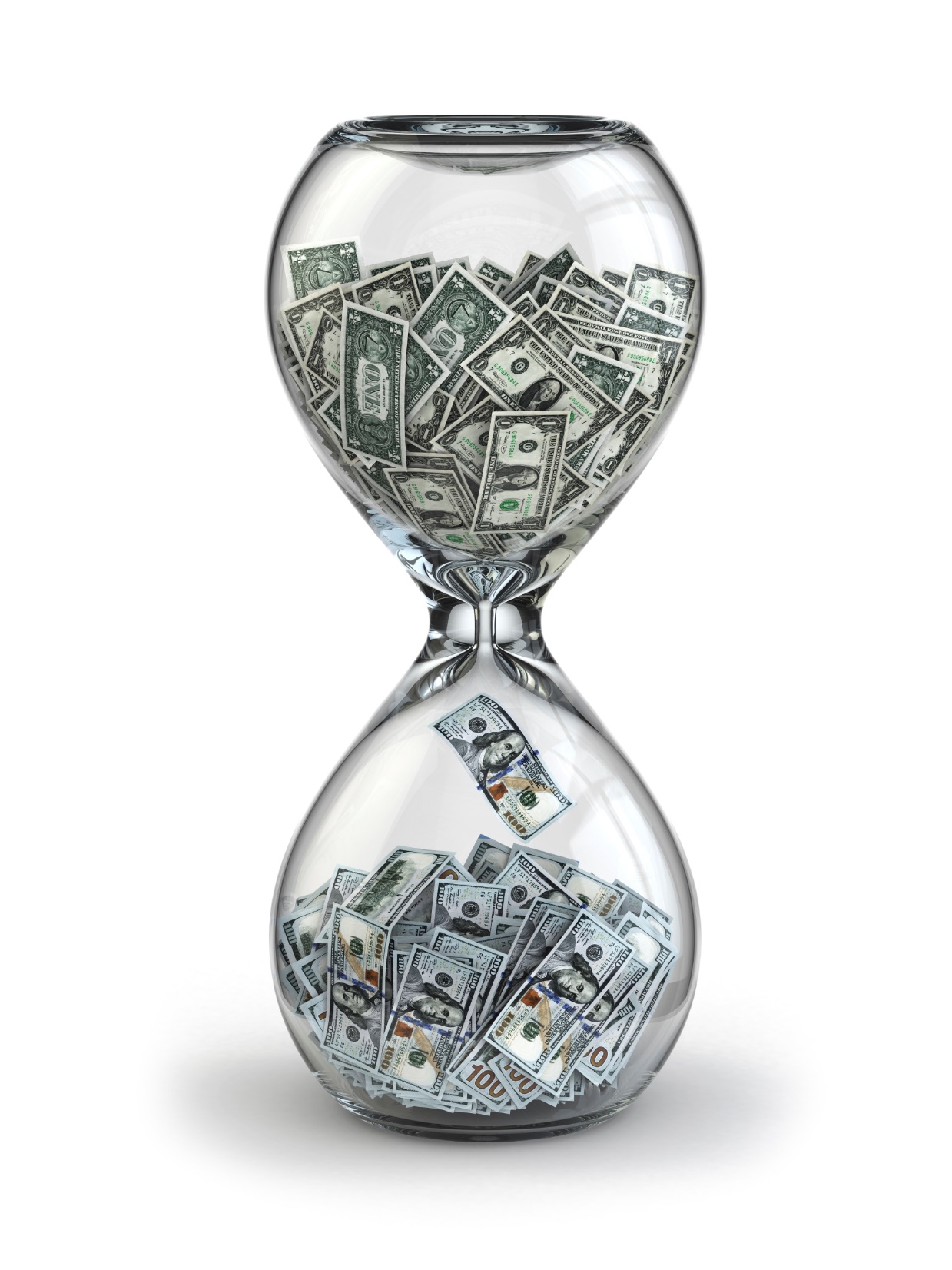 When?  Timeframe
www.SmallBusinessSolver.com © 2018
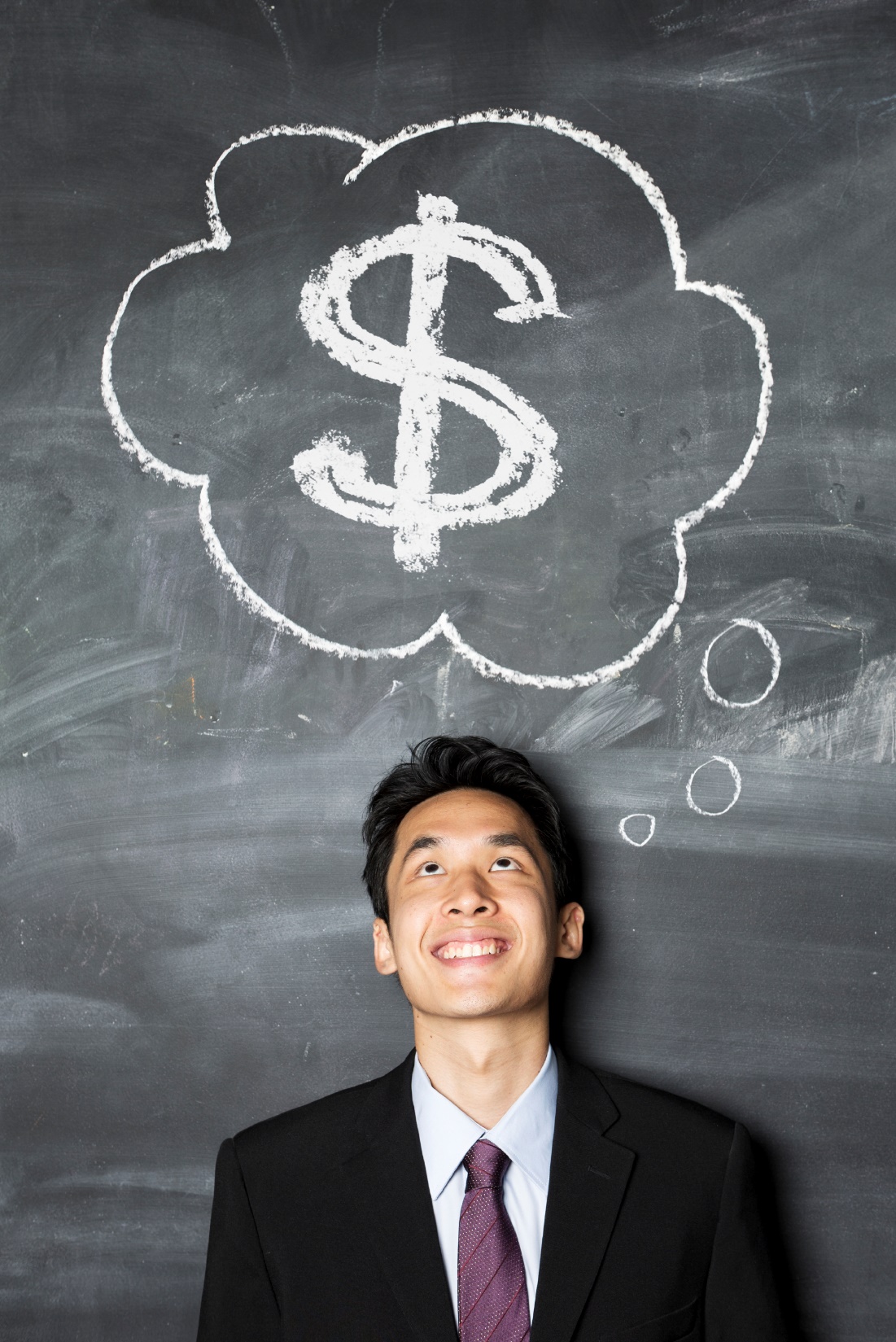 What?  Sales Goals
www.SmallBusinessSolver.com © 2018
Who?  Target Audience
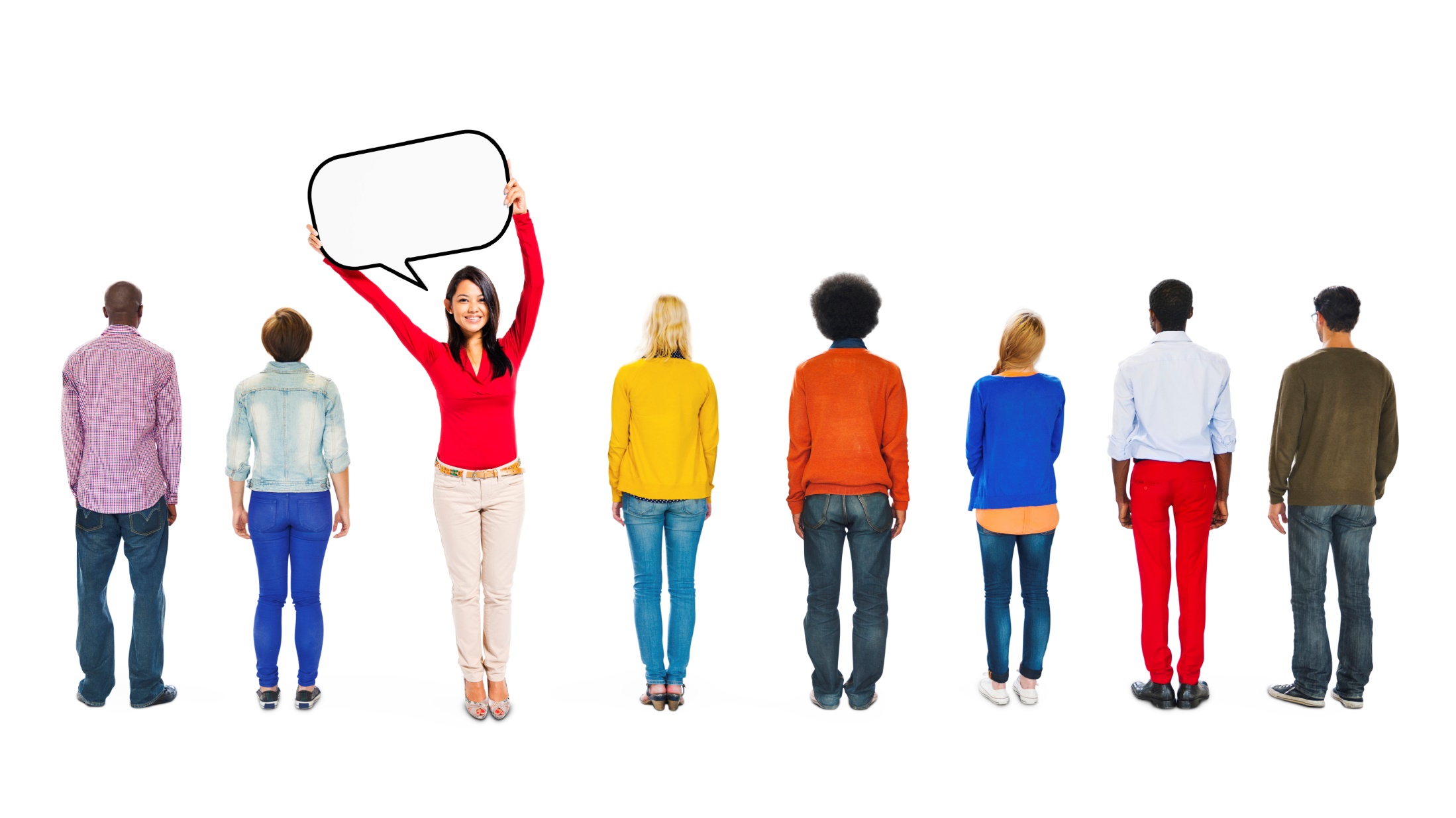 www.SmallBusinessSolver.com © 2018
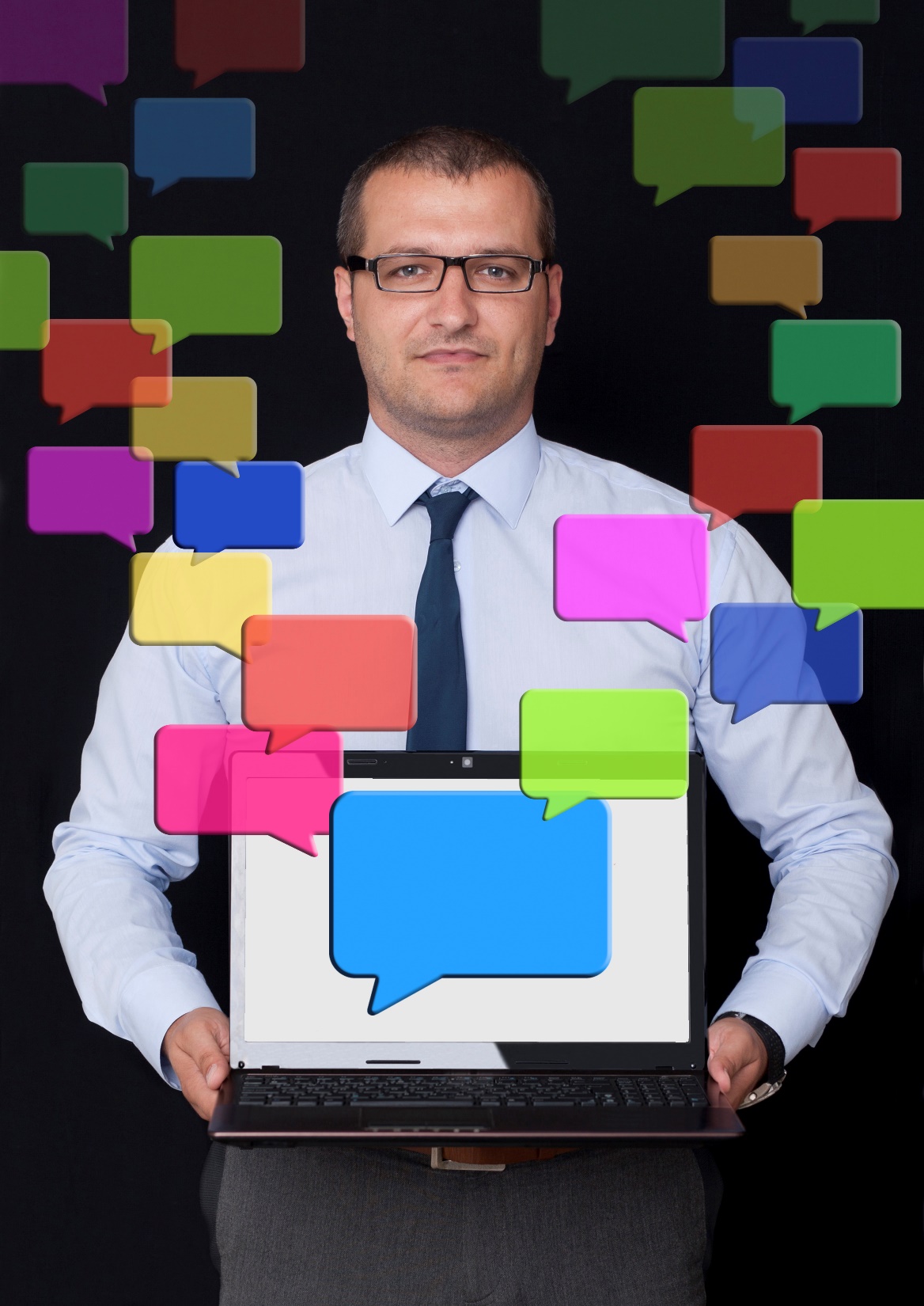 How?  Message
www.SmallBusinessSolver.com © 2018
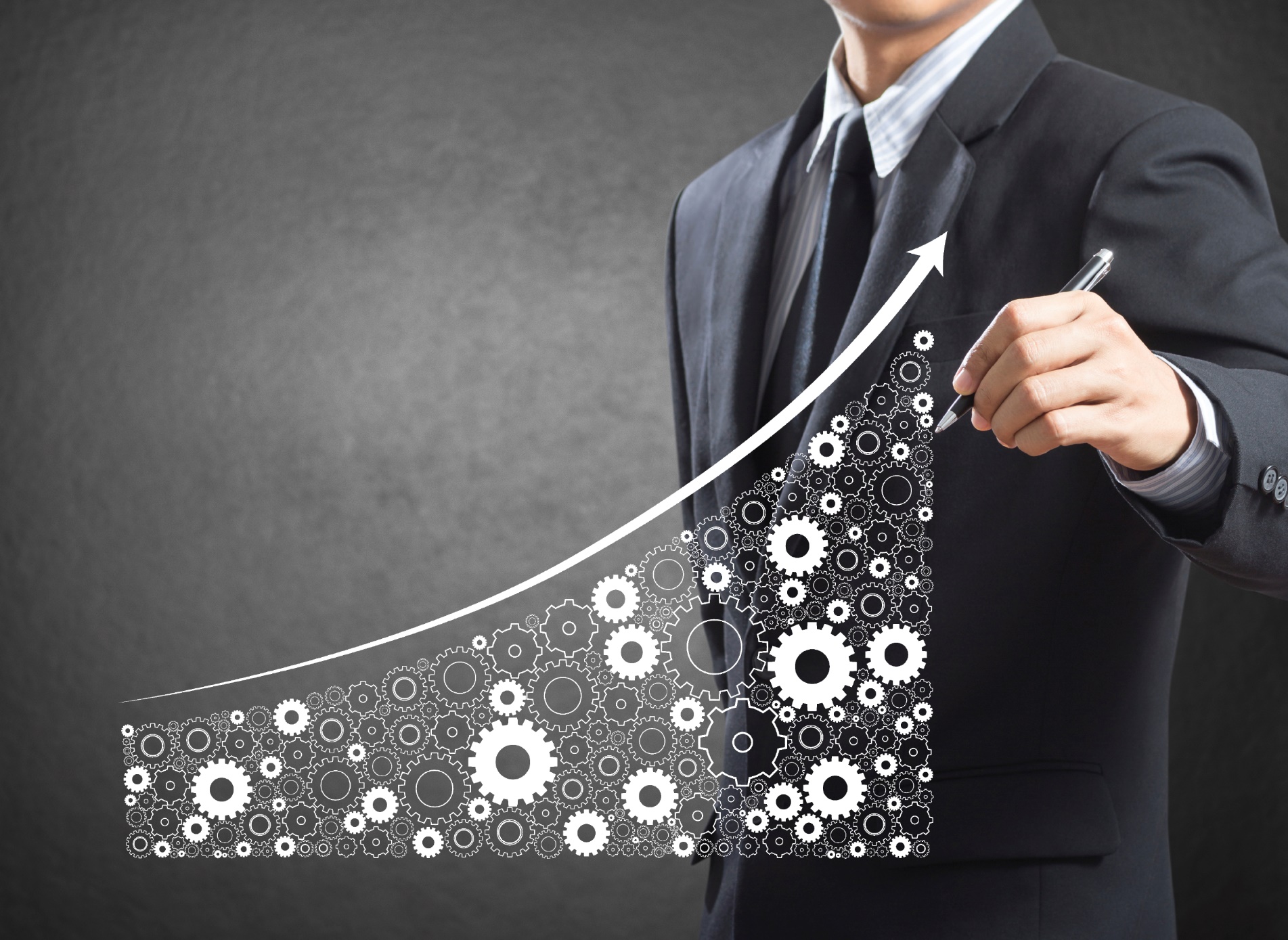 Where?  Tools
www.SmallBusinessSolver.com © 2018
How Does It Work?
www.SmallBusinessSolver.com © 2018
How Does It Work?
www.SmallBusinessSolver.com © 2018
How Does It Work?
www.SmallBusinessSolver.com © 2018
Top Mistakes To Avoid
Stopping. 
Overcomplicating. 
Going with the creative idea that does not make sense
Thinking that branding is too difficult 
Thinking that you can’t start your business until everything in your marketing campaign is up and running. 
Doing marketing initiatives that your target audience doesn’t see.
Having too many things that you are working on 
Inconsistency. 
Doing too much. 
Forgetting to brand your own image.
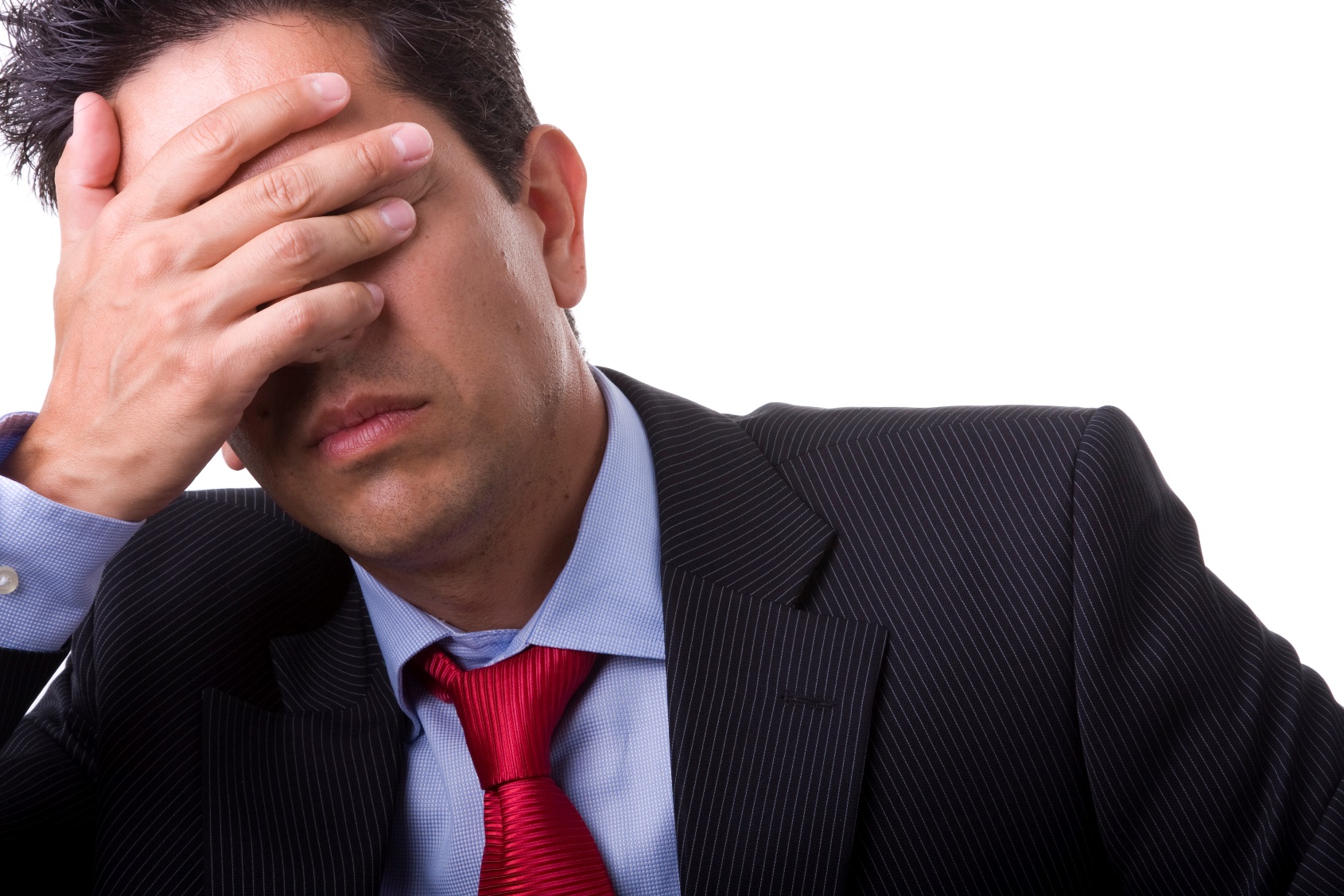 www.SmallBusinessSolver.com © 2018
Now What?
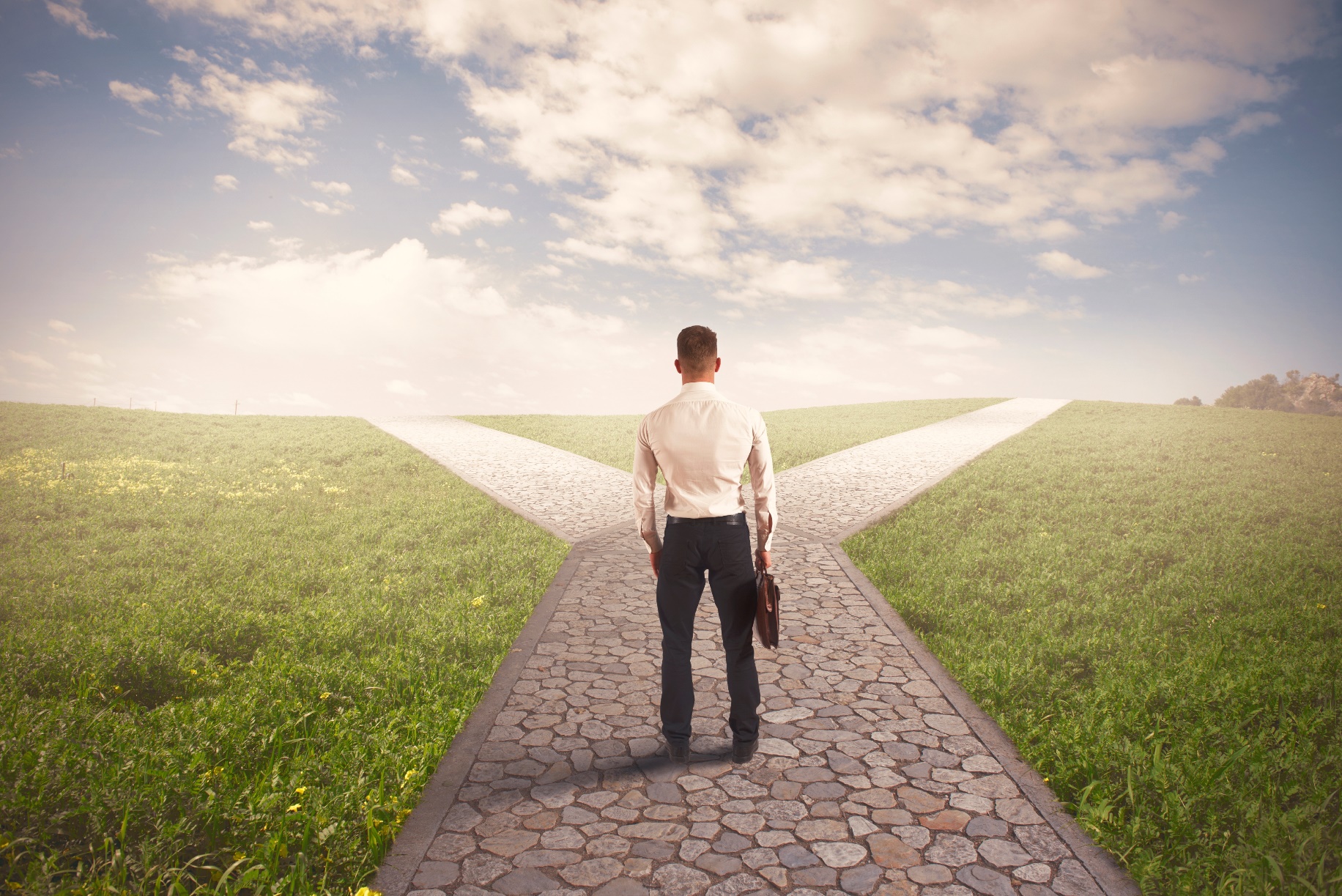 Break the marketing tools up into manageable pieces 
Then do it, step by step
Don’t lose momentum
Know that customers take anywhere from three to 20 communication points
Reflect at the end of the marketing timeframe
www.SmallBusinessSolver.com © 2018
Key Points
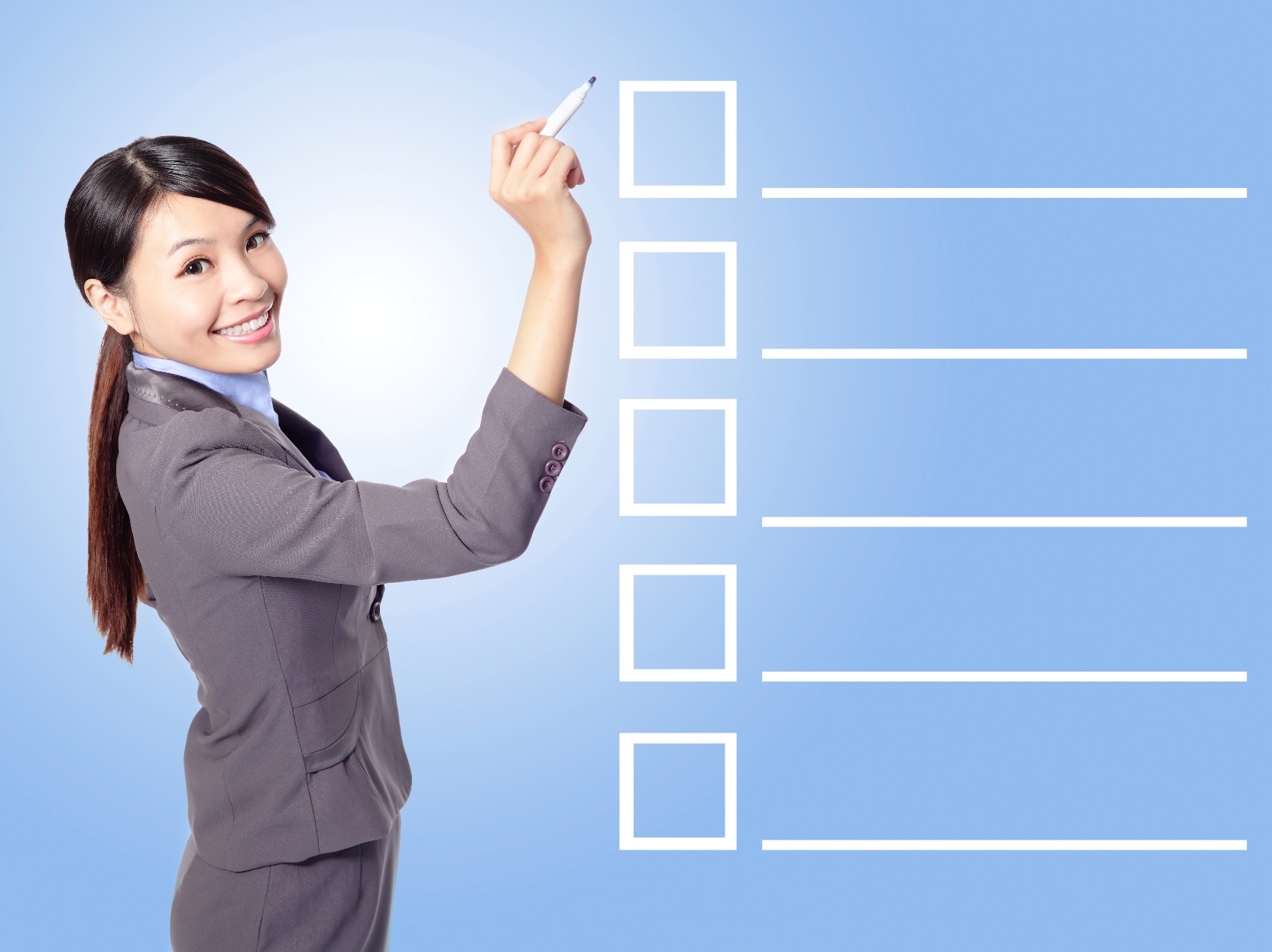 When? Timeframe
What? Sales Goals
Who? Target Audience
How? Message
Where? Tools
Example
What not to do
Your next steps
Wrap up
www.SmallBusinessSolver.com © 2018
The Goal
A 3 month marketing plan to launch a business.
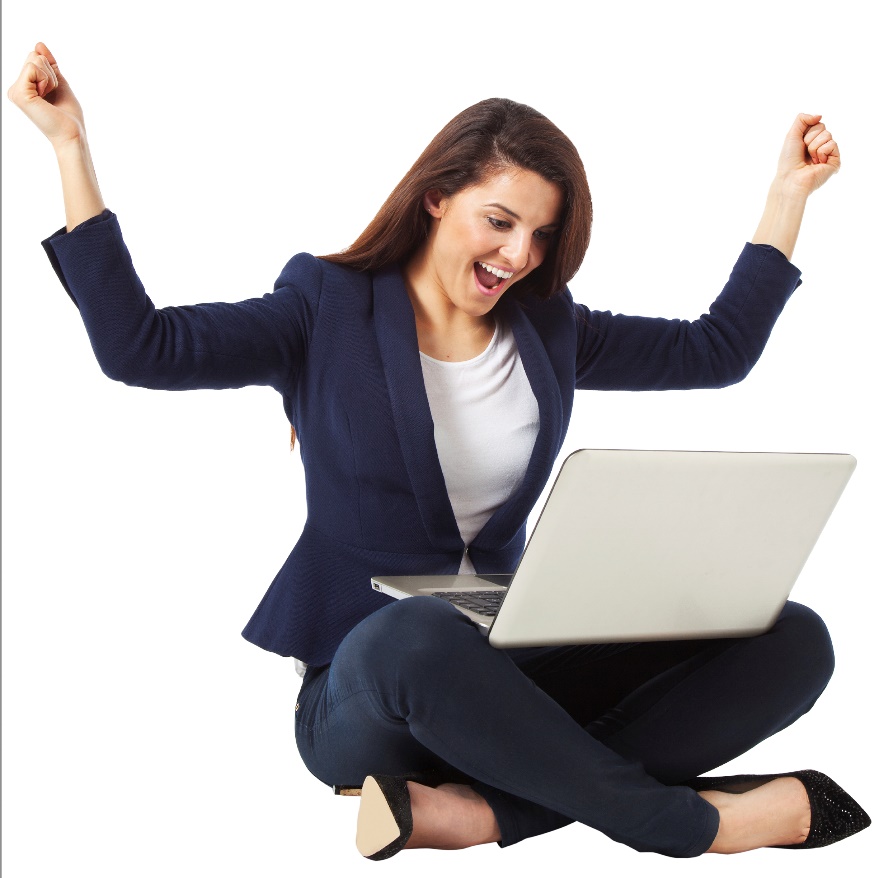 www.SmallBusinessSolver.com © 2018
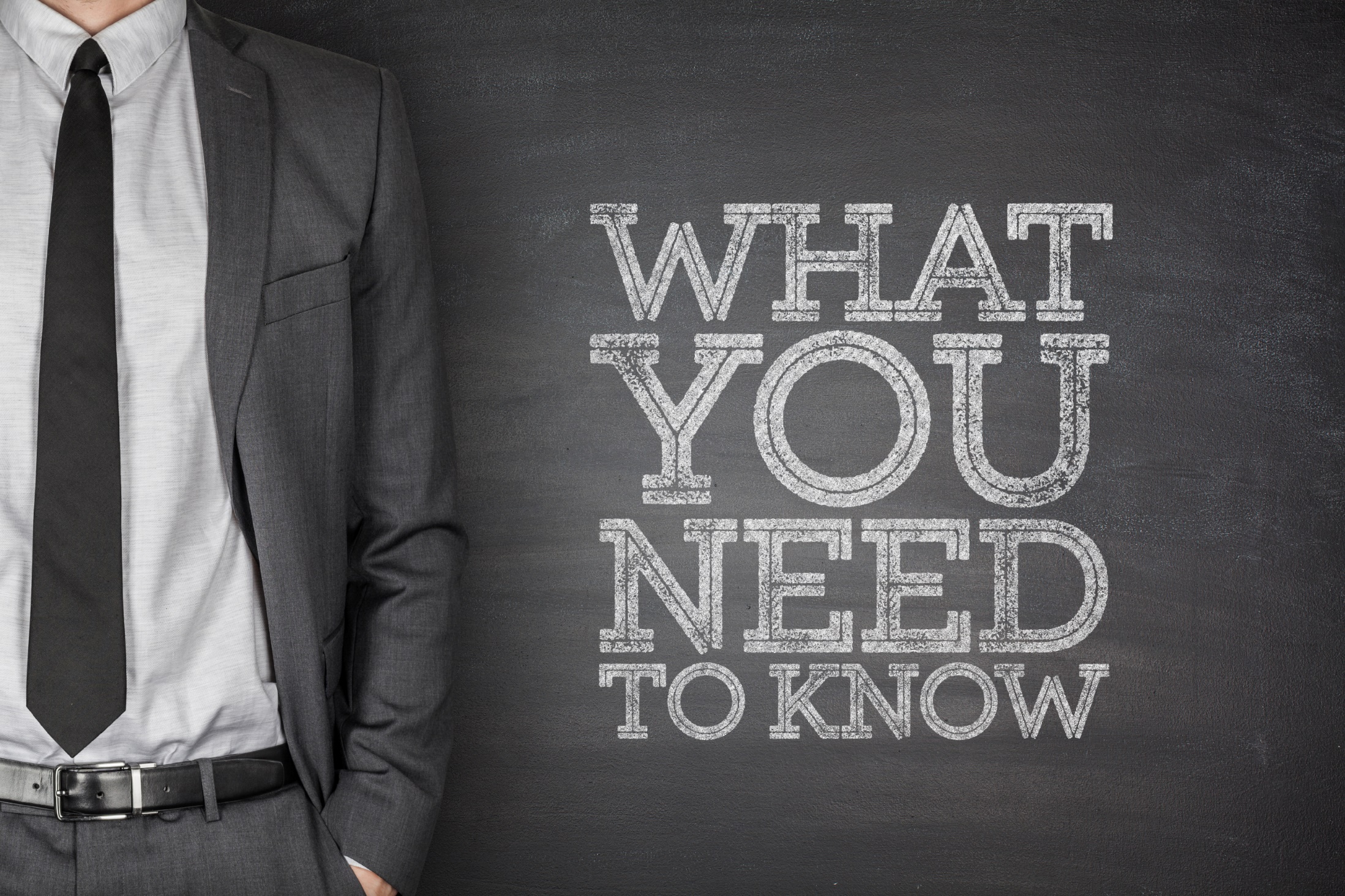 Only spend time & money on marketing ideas that reach your target audience.
www.SmallBusinessSolver.com © 2018